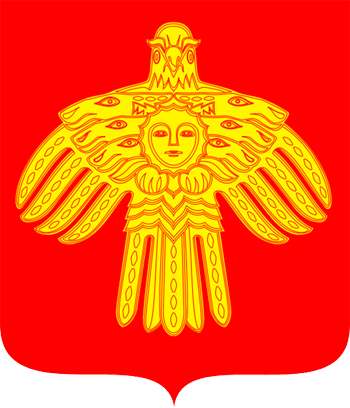 Республика 
Коми
Инвестиционный паспорт МО ГО «Сыктывкар»
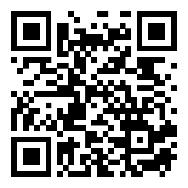 Администрация МО ГО «Сыктывкар»
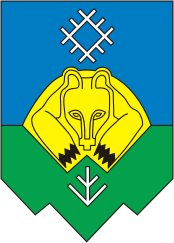 Инвестиционный портал Республики Коми
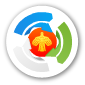 Инвестиционный паспорт 
МО ГО «Сыктывкар»
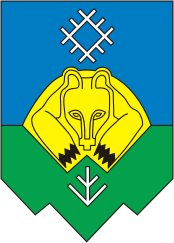 Уважаемые инвесторы!
Инвестиционная привлекательность города определяется целым комплексом составляющих, которые формируются под воздействием различных факторов социально-экономического развития. Нам есть, что предложить бизнес сообществу. Сыктывкар – это инвестиционно – привлекательный город, который имеет выгодное территориальное расположение, природное разнообразие, земельные ресурсы с благоприятными ландшафтными условиями для жилого и промышленного инфраструктурного строительства, наличие квалифицированных трудовых ресурсов.
Инвестиционная деятельность является важнейшей составляющей экономики и влияет не только на увеличение налоговых поступлений в бюджет, создание новых рабочих мест, но и на уровень и качество жизни жителей города. Вот почему одной из главных задач, которую сегодня ставлю перед собой и коллегами, является привлечение максимальных инвестиций в различные сферы деятельности. В первую очередь, в те сферы, которые нам необходимо активно развивать и которые будут востребованы как в ближайшее время, так и в перспективе.
С уважением , глава МО ГО «Сыктывкар» – руководитель администрации 
Голдин Владимир Борисович
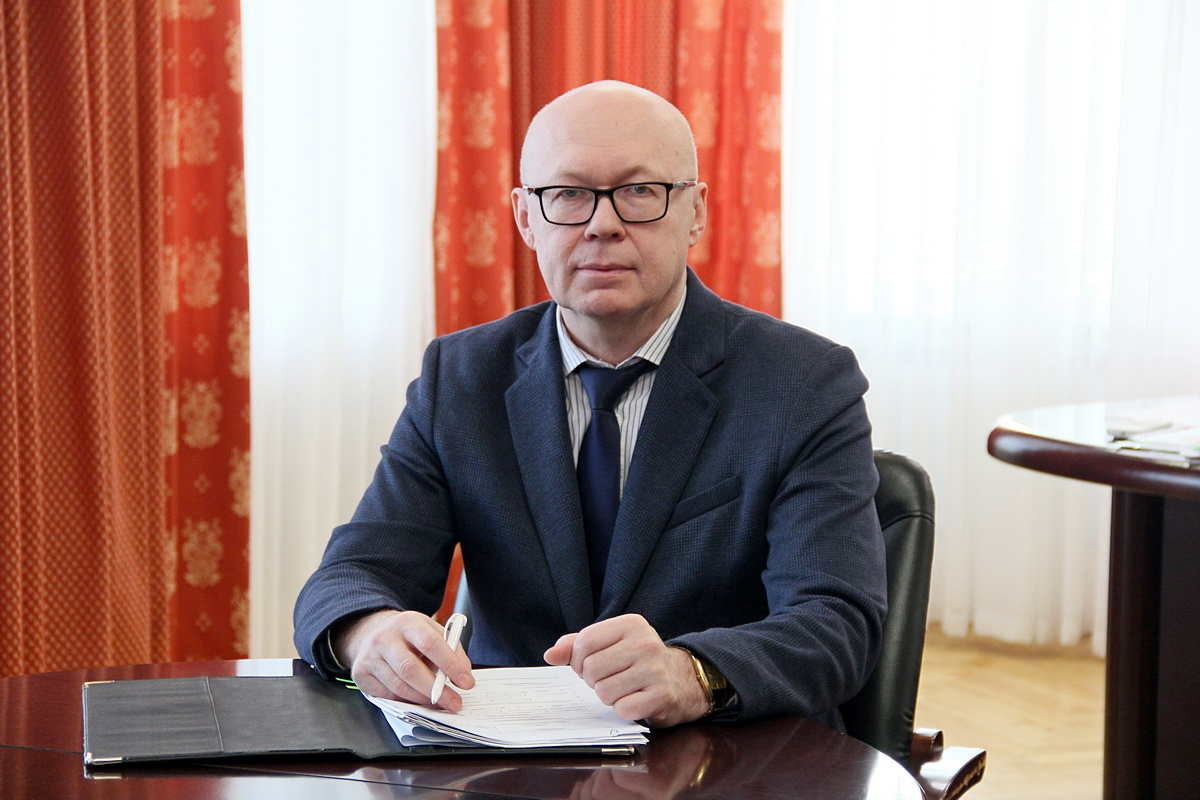 admsykt@sykt.rkomi.ru   
сыктывкар.рф
https://vk.com/amogosykt
(8212)294-100
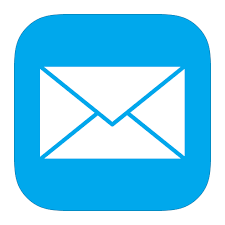 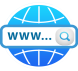 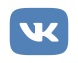 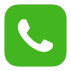 Инвестиционный паспорт 
МО ГО «Сыктывкар»
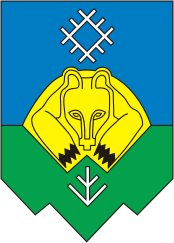 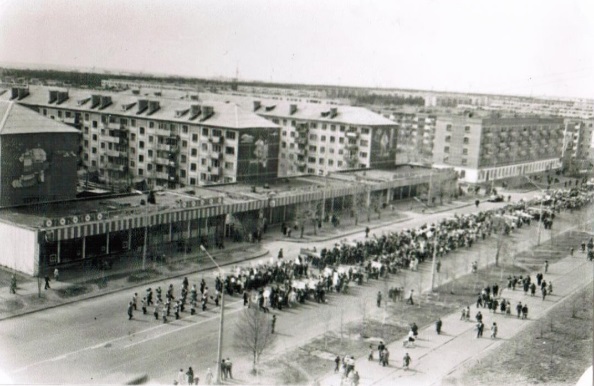 В IV - IX веках существовали поселения в районе м. Красная Гора, а также в околицах деревни Тентюково, где был найден могильник Изкар. 
В XVI веке на месте современного Сыктывкара поселились и обосновались коми.  
В документах 1586 года впервые упоминается погост при устье реки Сысолы. В нем насчитывалось всего 9 жилых дворов. 
К 1780 году -  324 двора, население - 1727 человек. Погосту Усть-Сысола решили дать новый статус - город.  
5 февраля 1780 года указом Екатерины Великой Усть-Сысольск стал уездным городом. После принятия реформ в городе стали появляться купцы и мещане. 
2 октября 1780 года учрежден герб города. 
16 января 1784 года к Усть-Сысольску присоединили находящиеся рядом несколько селений, а также утвердили план застройки города.  
22 августа 1921 года Усть-Сысольск был объявлен административным центром новообразованной Автономной области Коми.
26 марта 1930 года Усть-Сысольск переименовали в Сыктывкар, и через шесть лет, 5 декабря, он стал столицей Коми АССР.
Сегодня Сыктывкар – это крупный административный, промышленный, научный и культурный центр на Северо-Востоке европейской части России.
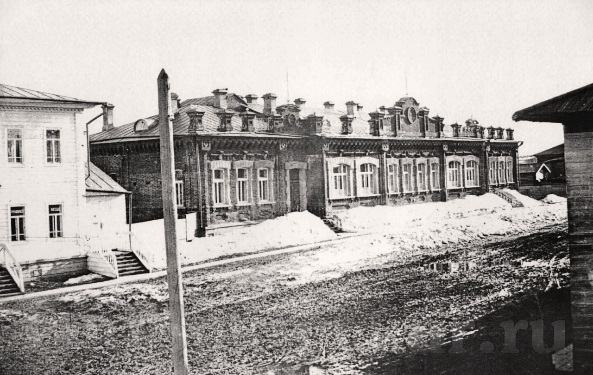 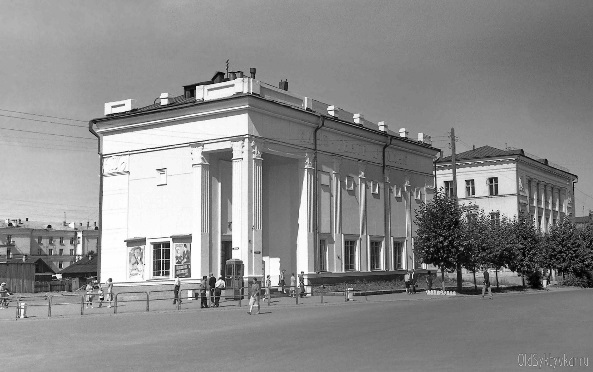 Историческая справка
Инвестиционный паспорт 
МО ГО «Сыктывкар»
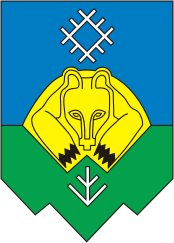 СЫКТЫВКАР – СТОЛИЦА РЕСПУБЛИКИ КОМИ
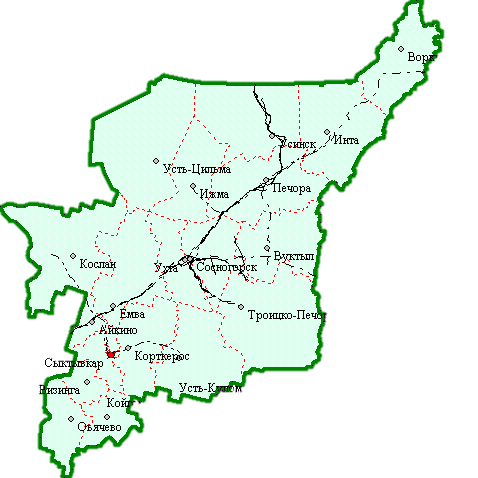 ПЛОЩАДЬ ТЕРРИТОРИИ – 753,86 КМ²
ПЛОЩАДЬ ЗАСТРОЕННЫХ ТЕРРИТОРИЙ – 105 КМ²
ЧИСЛЕННОСТЬ НАСЕЛЕНИЯ – 232583 ЧЕЛ.
ГОРОДСКИЕ ЖИТЕЛИ – 231899 ЧЕЛ.
Г. СЫКТЫВКАР – 219460 ЧЕЛ.
ЭЖВИНСКИЙ РАЙОН – 49275 ЧЕЛ.
ПГТ ВЕРХНЯЯ МАКСАКОВКА – 3811 ЧЕЛ.
ПГТ КРАСНОЗАТОНСКИЙ – 7350 ЧЕЛ.
ПГТ СЕДКЫРКЕЩ – 1278 ЧЕЛ.
СЕЛЬСКИЕ ЖИТЕЛИ – 684 ЧЕЛ.
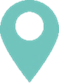 КЛИМАТ УМЕРЕННО-КОНТИНЕНТАЛЬНЫЙ
+16,7°C СРЕДНЯЯ ТЕМПЕРАТУРА В ИЮЛЕ (САМЫЙ ТЕПЛЫЙ МЕСЯЦ)
-15,6°C СРЕДНЯЯ ТЕМПЕРАТУРА В ЯНВАРЕ (САМЫЙ ХОЛОДНЫЙ МЕСЯЦ)
Общая характеристика города
Инвестиционный паспорт 
МО ГО «Сыктывкар»
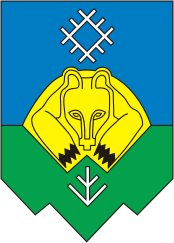 Главная стратегическая цель развития МО ГО «Сыктывкар»
 рост качества жизни населения за счет благоустройства города, развитие культурного потенциала и сохранение культурного наследия, модернизации социальной сферы, создания элементов конкурентоспособной инновационной экономики, позиционирования города как «Столицы леса».
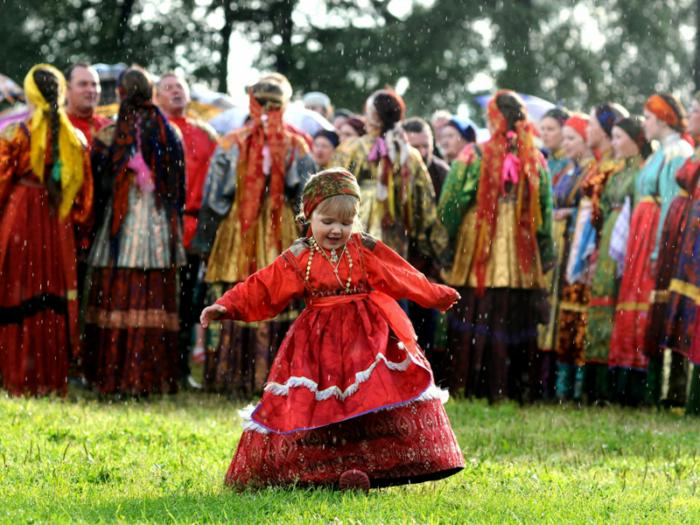 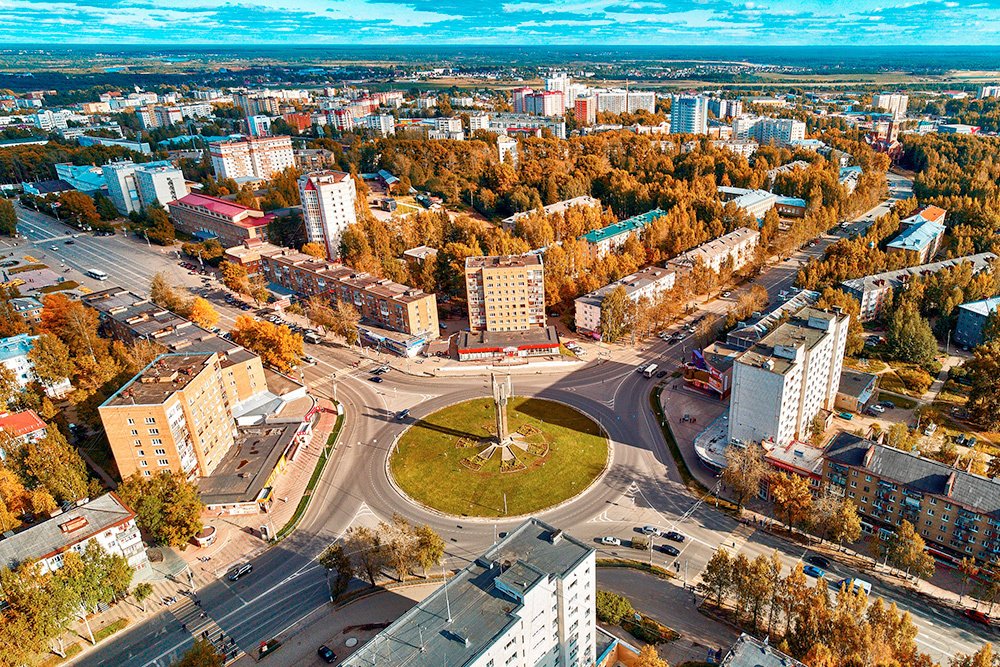 Инвестиционный паспорт 
МО ГО «Сыктывкар»
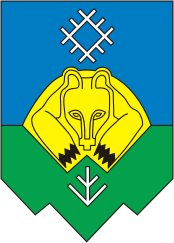 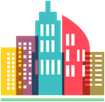 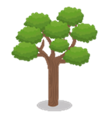 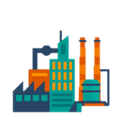 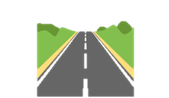 Конкурентные преимущества
Инвестиционный паспорт 
МО ГО «Сыктывкар»
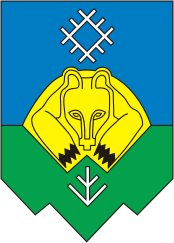 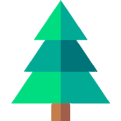 Площадь земель лесного фонда – 422,11 кв.км
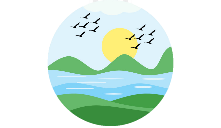 Наиболее крупные реки – р. Вычегда, р. Сысола
Общая длина речной сети – 298,8 км
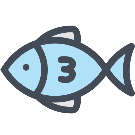 Ценные породы рыб: семга, нельма, чир, пелядь, сиг, хариус
Минерально-природные ресурсы: 
силикатные, стекольные, строительные пески; 
кирпичные и керамзитовые глины, торф, бентониты и др.
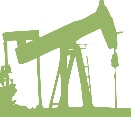 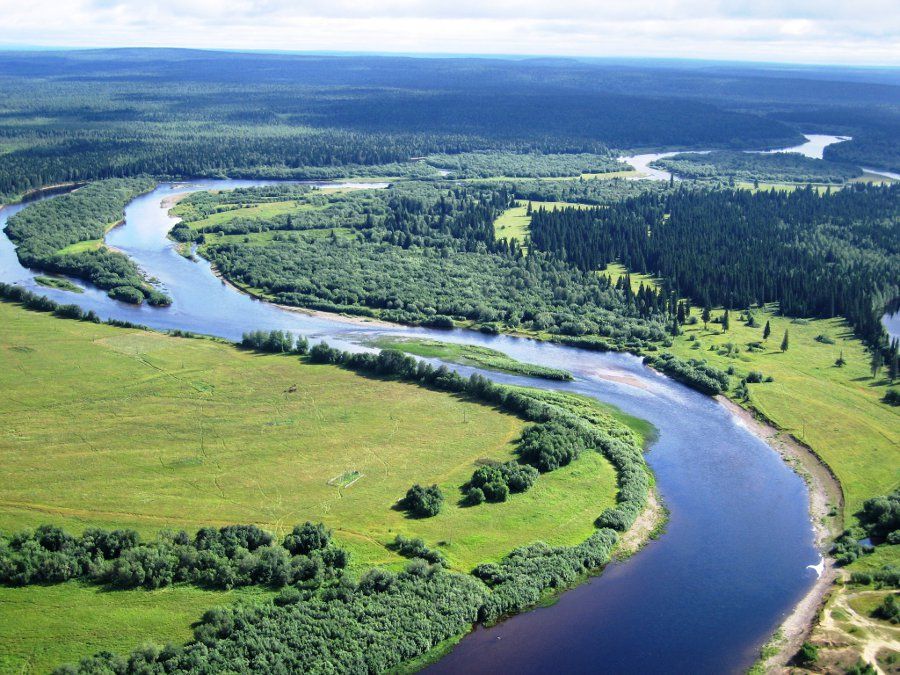 Природные и сырьевые ресурсы
Инвестиционный паспорт 
МО ГО «Сыктывкар»
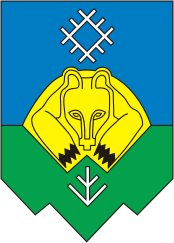 Сыктывкар – многонациональный город. Здесь проживает около 232,6 тыс. чел, представителей более 70 национальностей.
Мужчин – 104,7 тыс. чел.
Женщин – 129,1 тыс. чел.
Среднесписочная численность работников организаций по состоянию на 01.01.2024 (без субъектов малого предпринимательства) – 71942 чел.
Население
Инвестиционный паспорт 
МО ГО «Сыктывкар»
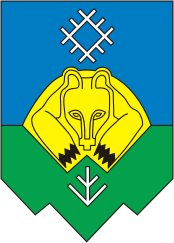 СУММА ОТГРУЖЕННЫХ ТОВАРОВ СОБСТВЕННОГО ПРОИЗВОДСТВА ЗА 2023 ГОД СОСТАВИЛА 
174 399,5 млн. руб.
Количество зарегистрированных организаций за 2023 год – 255 ед.
Ключевые отрасли экономики
Инвестиционный паспорт 
МО ГО «Сыктывкар»
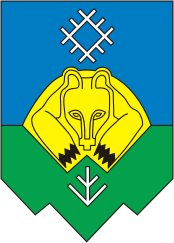 По состоянию на 01.01.2024количество:
Хозяйствующие субъекты
Инвестиционный паспорт 
МО ГО «Сыктывкар»
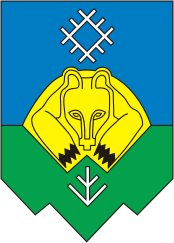 Организации, образующие инфраструктуру поддержки МСП:

- МБУ «Центр делового сотрудничества»;
- АНО Республики Коми «Центр развития предпринимательства»;
- АО «Микрокредитная компания Республики Коми»;
- АО «Гарантийный фонд РК»;
- ГОУ ВО «КРАГСиУ»;
- ГУП РК «РП «Бизнес-инкубатор»;
- КРРО ООО «Деловая Россия»;
- Общественная организация «КРО «ОПОРА РОССИИ»;
- НП «Коми ремесленная палата»;
- Региональное объединение работодателей Союз промышленников и предпринимателей Республики Коми;
- Союз «Торгово-промышленная палата Республики Коми».
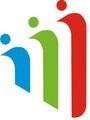 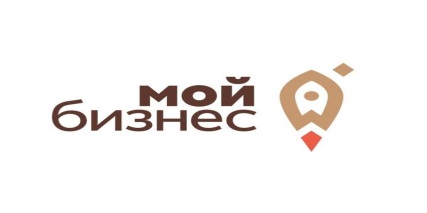 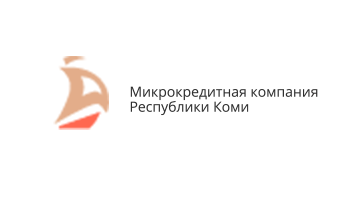 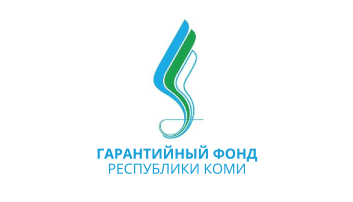 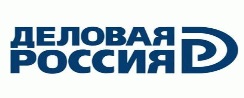 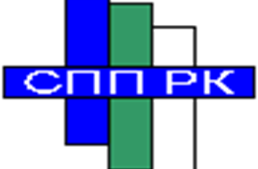 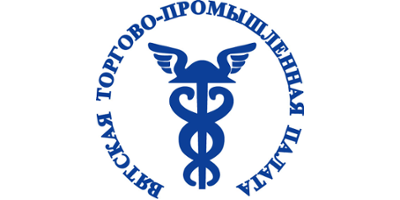 Малое и среднее предпринимательство
Инвестиционный паспорт 
МО ГО «Сыктывкар»
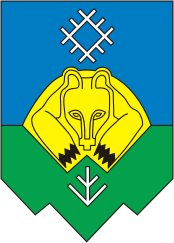 МБУ «Центр делового сотрудничества» (МБУ «ЦДС») создано администрацией МО ГО «Сыктывкар» с целью поддержки и развития малого и среднего предпринимательства, содействия в получении финансово-кредитной и имущественной поддержки, обеспечения защиты прав и законных интересов малого и среднего предпринимательства. 

За 2023 год МБУ «ЦДС»:
оказана информационно-консультационная поддержка 1674 субъектам МСП;
проведено 4 мероприятия для субъектов МСП по актуальным вопросам;
проведено 66 ярмарок, 9 общегородских мероприятий, 10 семинаров;
оказана имущественная поддержка 12 субъектам МСП; 
100% от общей площади МБУ «ЦДС», сдаваемой в аренду, предоставлено субъектам МСП в пользование на льготных условиях.
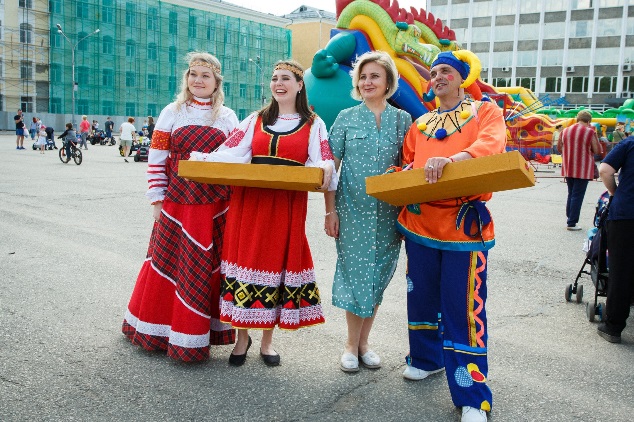 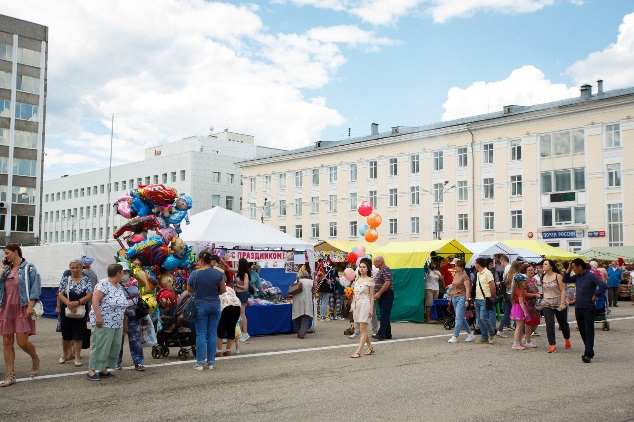 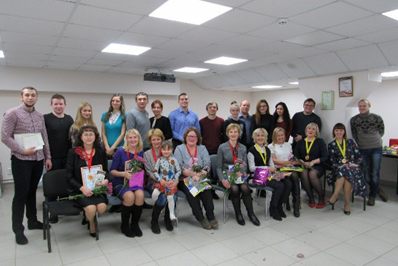 Малое и среднее предпринимательство
Инвестиционный паспорт 
МО ГО «Сыктывкар»
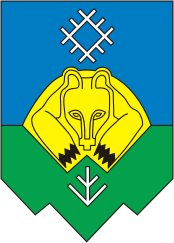 Основа промышленного производства МО ГО «Сыктывкар» – обрабатывающие производства
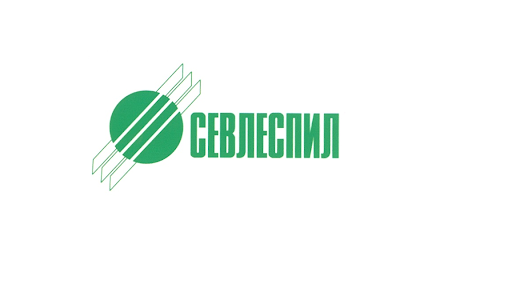 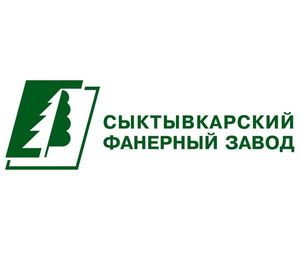 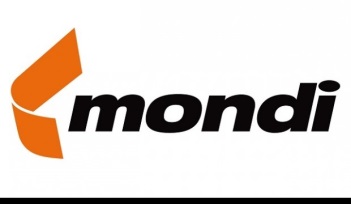 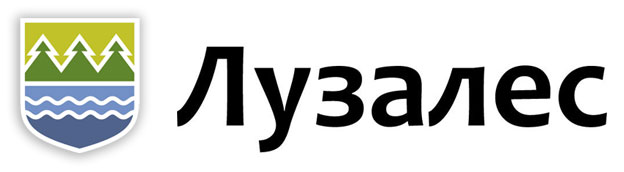 Промышленность
Инвестиционный паспорт 
МО ГО «Сыктывкар»
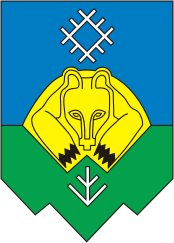 АО «Комитекс» - производство нетканых материалов, синтетического волокна, в т.ч. полиэфирного волокна.
ООО «Сыктывкарский фанерный завод» - производство фанеры, ДСП, ЛДСП.
ОАО «Сыктывкар Тиссью Груп» - широкий спектр бумаги-основы санитарно-гигиенического назначения, а также большой ассортимент бумажных СГИ: однослойная, двухслойная и трехслойная туалетная бумага, двухслойные бумажные полотенца, столовые и сервировочные бумажные салфетки различных форматов. 
ООО «СевЛесПил» - производство лесоматериалов (пиломатериалы, профильные изделия)
АО «Сыктывкарский ЛПК» - производство газетной, офисной и офсетной бумаги, картона, целлюлозы (по варке), товарной целлюлозы «KOMICELL».
ООО «Сыктывкарский молочный завод» - производство молочной продукции.
ООО «Сыктывкарский хлебокомбинат» -  производство хлеба и хлебобулочных изделий, кондитерских изделия.
ООО «Пригородный» - выращивание овощей открытого и защищенного грунта, выпуск молочной продукции, цветов.
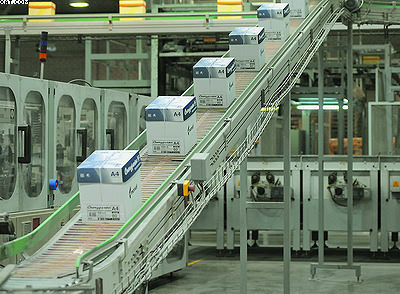 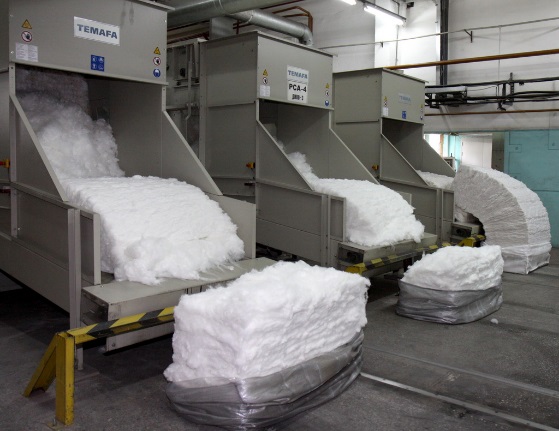 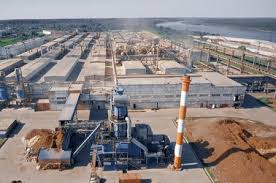 Основные предприятия
Инвестиционный паспорт 
МО ГО «Сыктывкар»
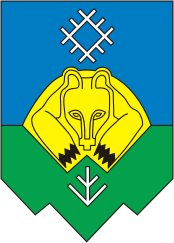 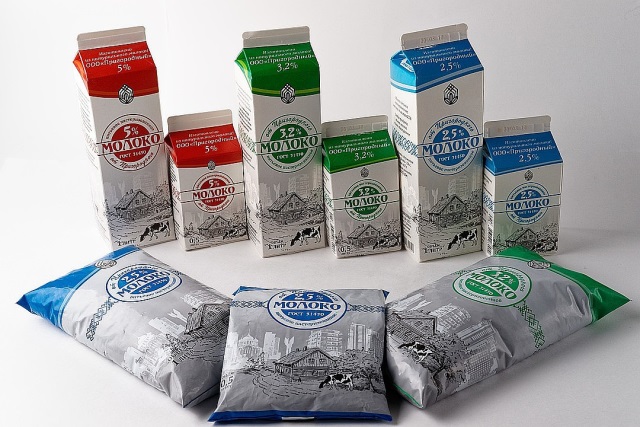 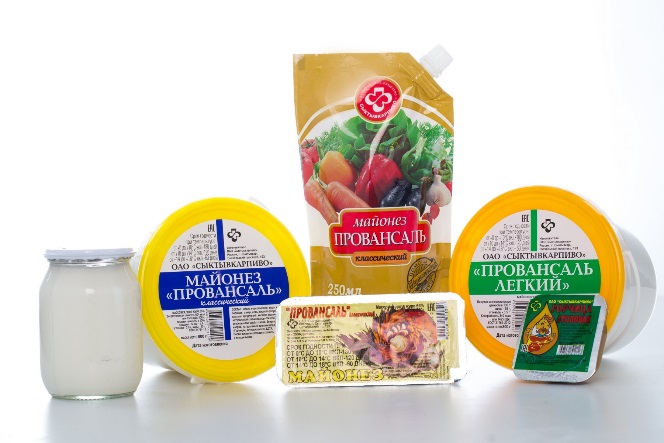 ПЛОЩАДЬ СЕЛЬХОЗУГОДИЙ – 5,1 тыс.га
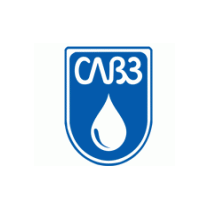 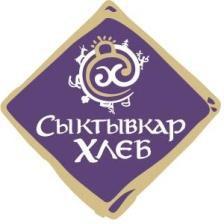 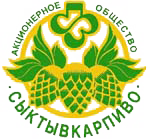 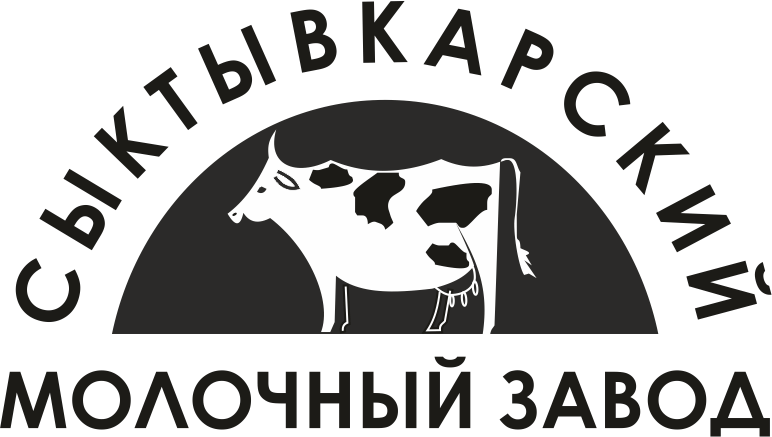 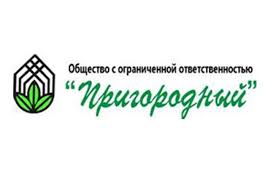 Сельское хозяйство
Инвестиционный паспорт 
МО ГО «Сыктывкар»
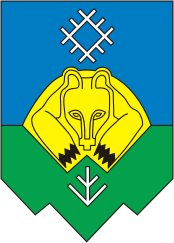 ОБЪЕМ ИНВЕСТИЦИЙ В ОСНОВНОЙ КАПИТАЛ (БЕЗ СУБЪЕКТОВ МАЛОГО И СРЕДНЕГО ПРЕДПРИНИМАТЕЛЬСТВА) В 2023 ГОДУ – 17 834,3 МЛН.РУБ.
Инвестиции
Инвестиционный паспорт 
МО ГО «Сыктывкар»
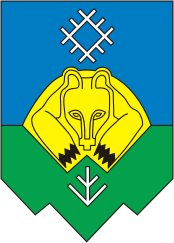 *постановление администрации МО ГО «Сыктывкар» от 12.01.2024 № 1/71
Реализуемые инвестиционные проекты
Инвестиционный паспорт 
МО ГО «Сыктывкар»
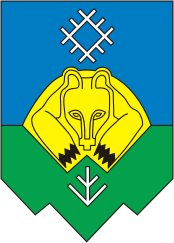 Реализуемые инвестиционные проекты
Инвестиционный паспорт 
МО ГО «Сыктывкар»
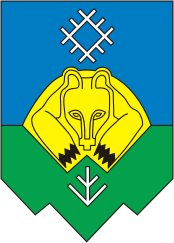 Инвестиционные площадки
Инвестиционный паспорт 
МО ГО «Сыктывкар»
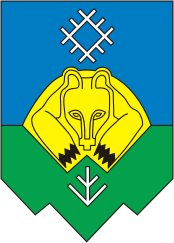 НАЛИЧИЕ ИНСТИТУТА РАЗВИТИЯ БИЗНЕСА 

Бизнес-инкубаторЦентр Мой Бизнес
РАЗВИТЫЙ СЕКТОР ОБРАБАТЫВАЮЩЕЙ ПРОМЫШЛЕННОСТИ 

65,1% в общем объеме отгруженной продукции в 2023 г.
ТРАНСПОРТНАЯ 
ДОСТУПНОСТЬ 
ОКРУГА 

Авиа, ж/д и автомобильный транспорт
СТОЛИЦА РЕСПУБЛИКИ КОМИ
СВОБОДНЫЕ ИНВЕСТИЦИОННЫЕ ПЛОЩАДКИ 

14 greenfield'oв
НАЛИЧИЕ ПРИРОДНЫХ РЕСУРСОВ

Лесные, водные
НАЛИЧИЕ БОЛЬШОГО ТУРИСТСКО - РЕКРЕАЦИОННОГО ПОТЕНЦИАЛА
Преимущества и возможности территории
Инвестиционный паспорт 
МО ГО «Сыктывкар»
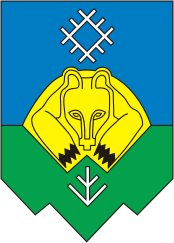 Полная информация о мерах поддержки размещена
на официальном сайте администрации города: 
сыктывкар.рф – Мой бизнес – Инвестору
Меры поддержки инвесторов
Инвестиционный паспорт 
МО ГО «Сыктывкар»
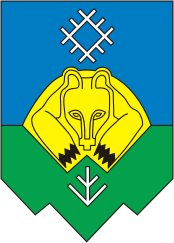 Нормативно-правовые акты:
1. Решение Совета МО ГО «Сыктывкар» от 25.11.2014 № 29/2014-406 (ред. от 10.11.2022 № 18/2022-271) «О введении на территории муниципального образования городского округа «Сыктывкар» налога на имущество физических лиц»

2. Решение Совета МО ГО «Сыктывкар» от 23.11.2006 № 31/11-518
(ред. от 19.09.2022 № 17/2022-256)
«О земельном налоге на территории муниципального образования городского округа «Сыктывкар»
Налоговые меры поддержки
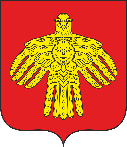 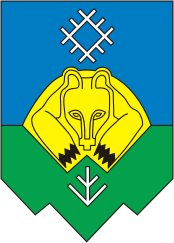 Министерство экономического развития и промышленности Республики Коми
Администрация МО ГО «Сыктывкар»
Инвестиционный портал РК – www.invest.rkomi.ru   
МБУ «ЦДС» – цдс11.рф
Центр «Мой бизнес» - мойбизнес11.рф